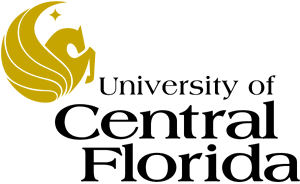 EEL 5245 POWER ELECTRONICS ILecture #23Ch 4 Examples
Objectives
Examples of 4th order with non-idealities
Example of Current Driven DC-DC converter
Average and rms values
P4.28 Derive the expressions for Vo /Vin  for the buck-boost converters by including rL .
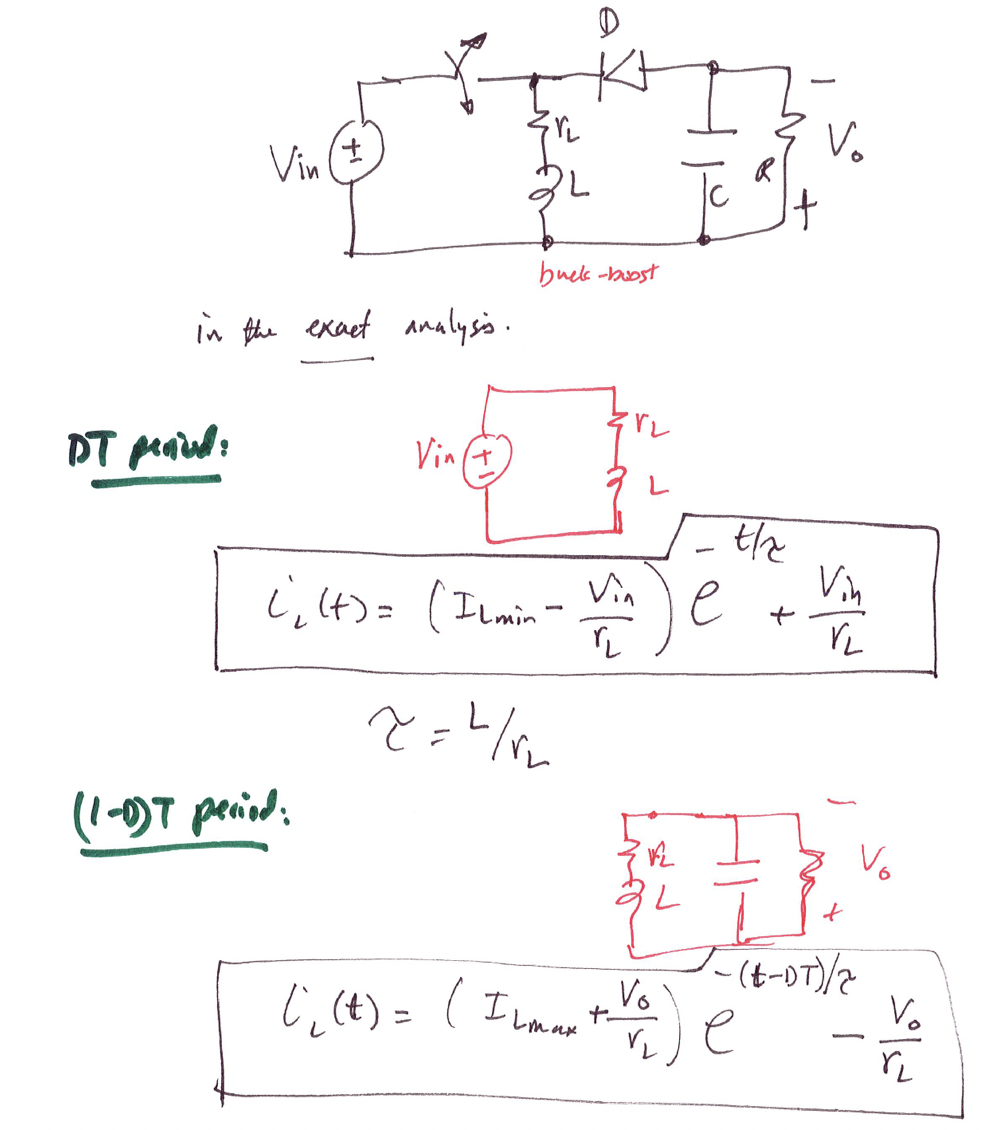 The larger L, i.e. L/R>>T, the ripple becomes smaller then we can assume
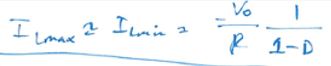 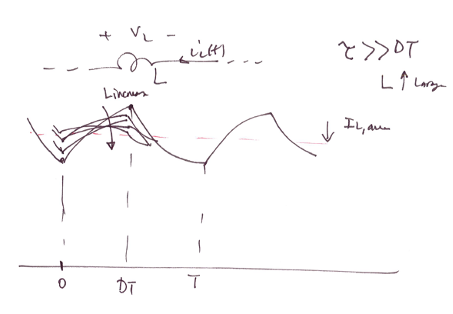 +
+
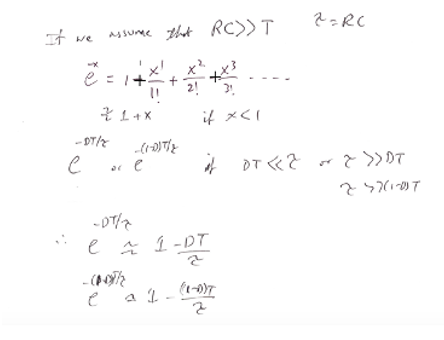 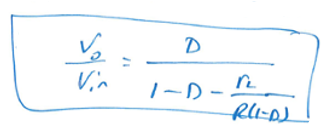 Use the second-volt balance concept across L:
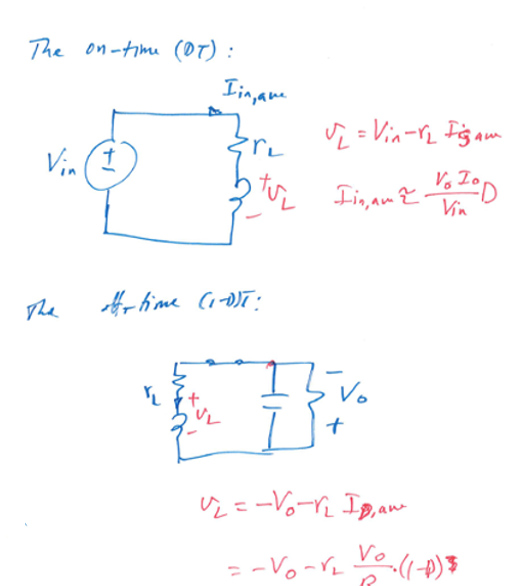 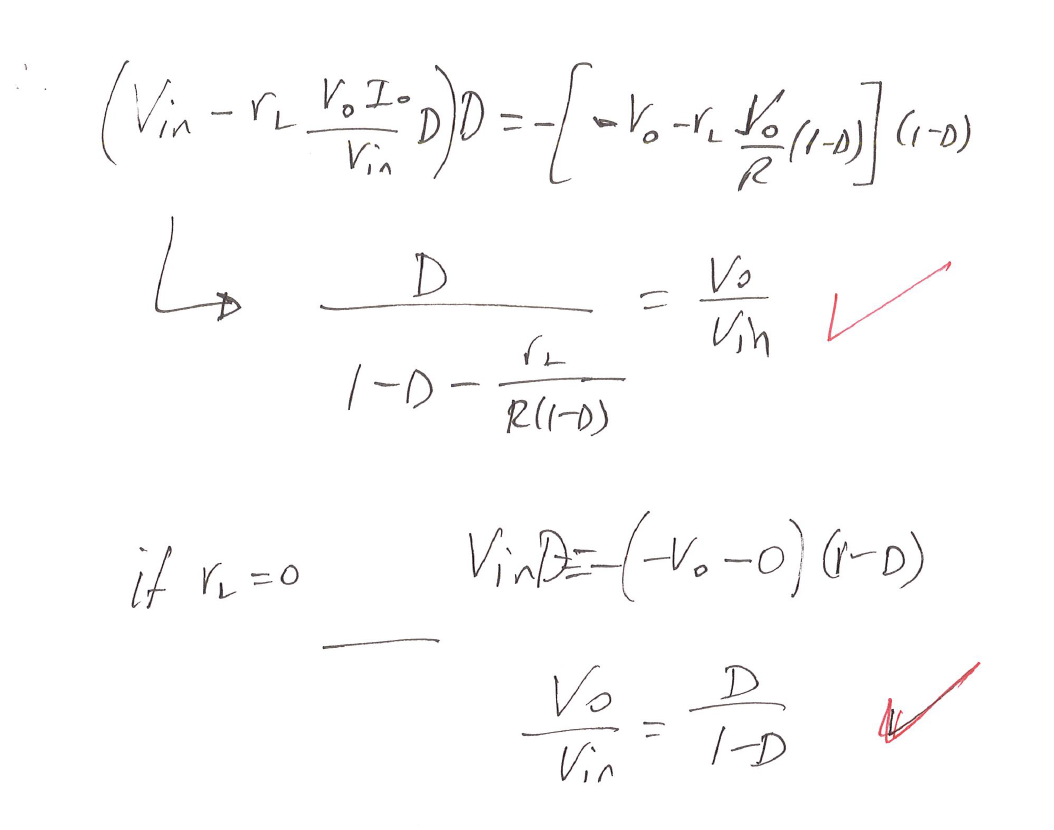 4.29 Derive the expressions Vo /Vin  for the buck-boost by including VD  and VQ .
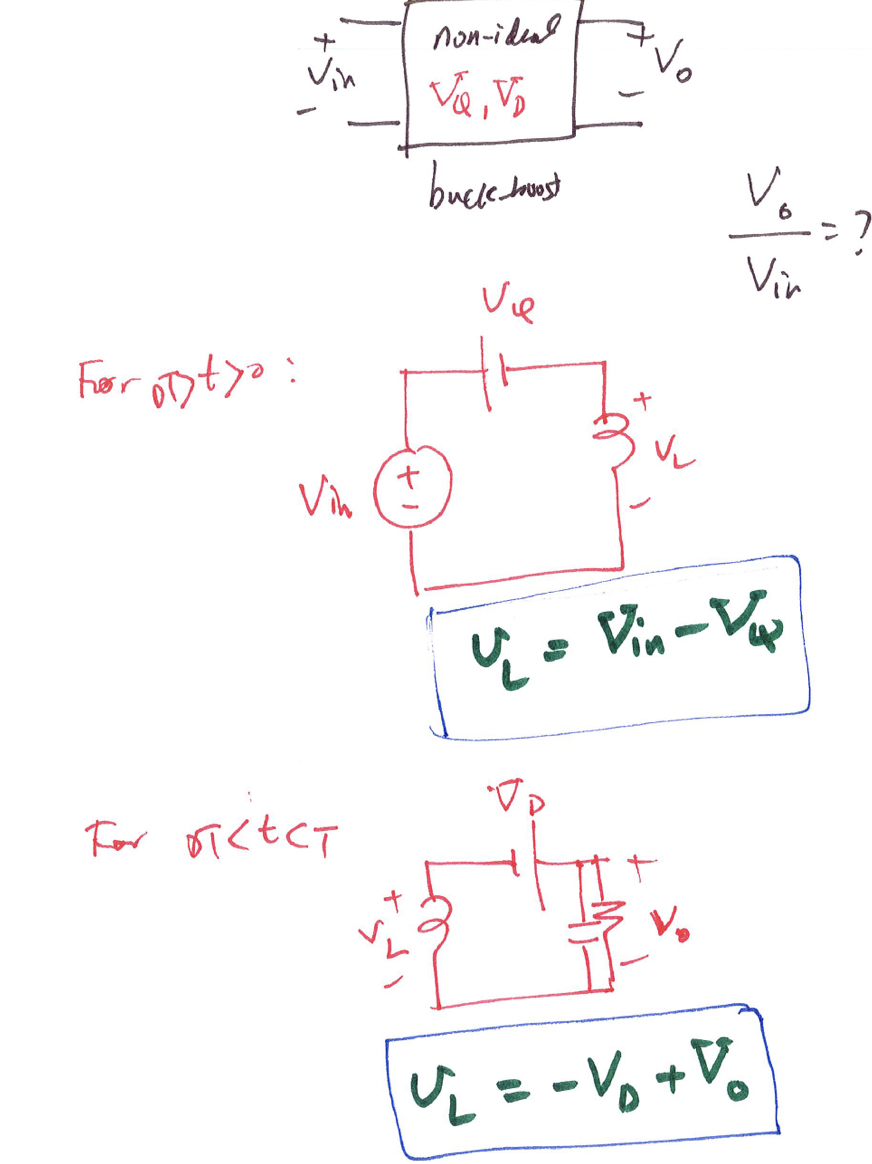 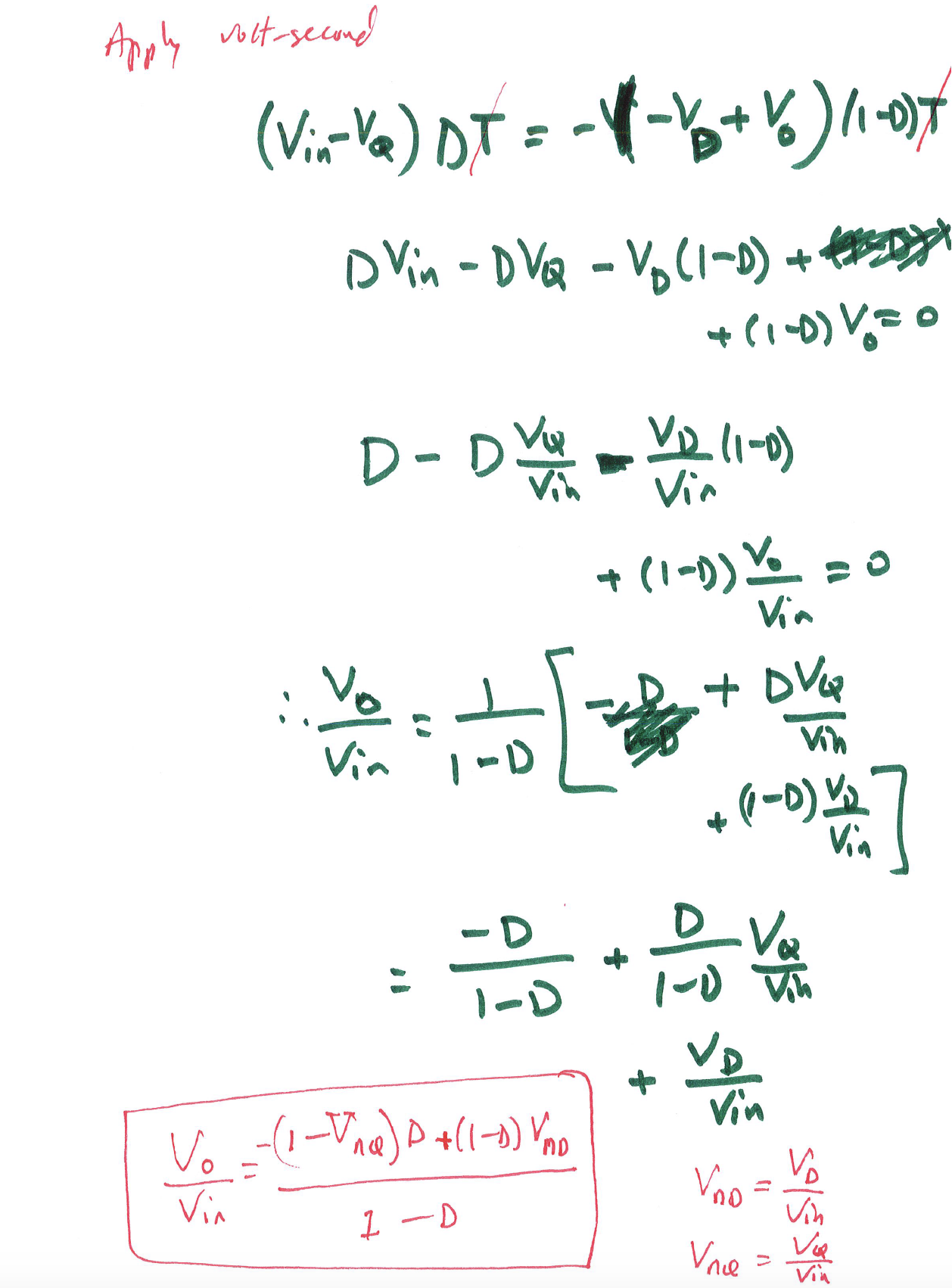 4.30 Derive the expression for Vo /Vin  for the buck-boost converter by including rsw .
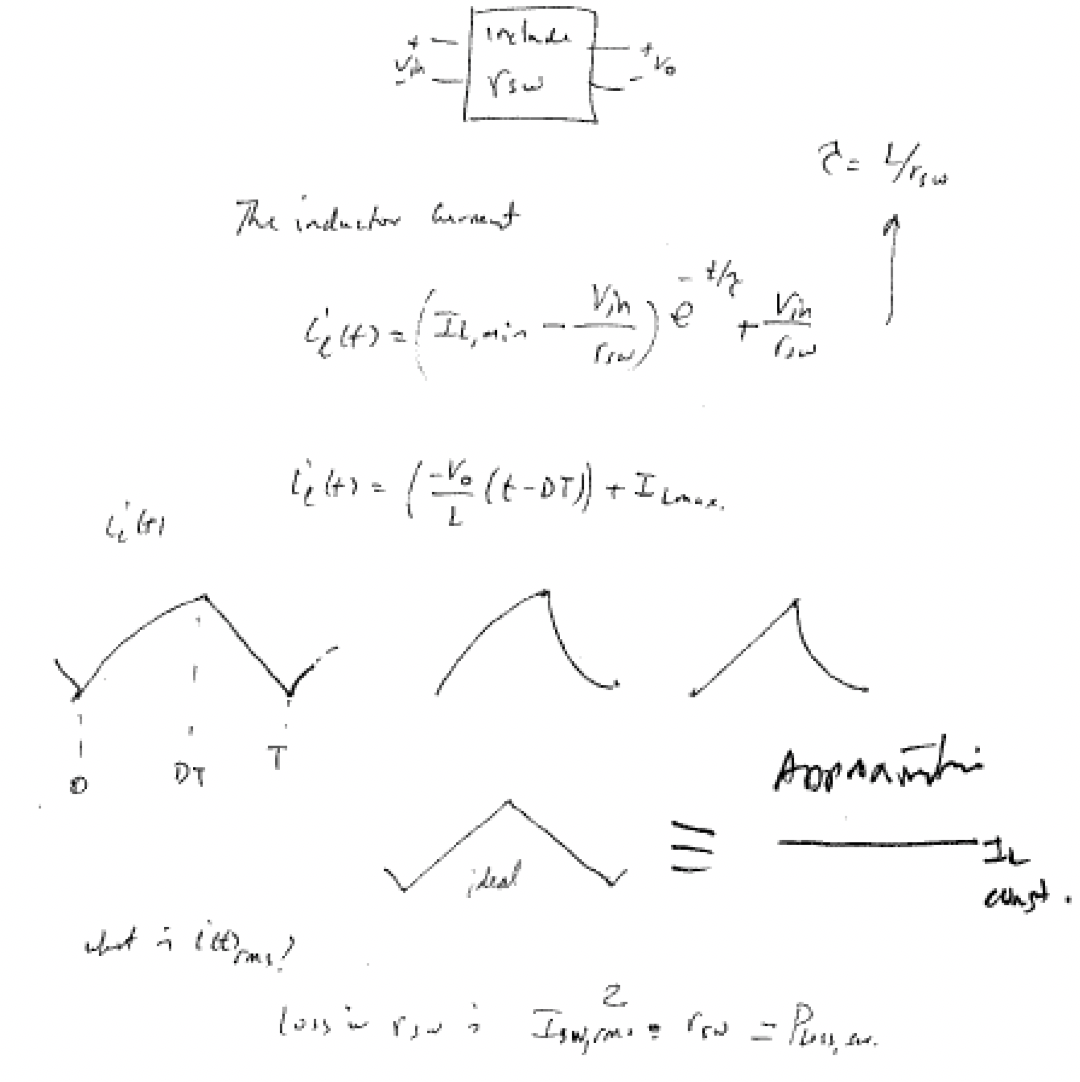 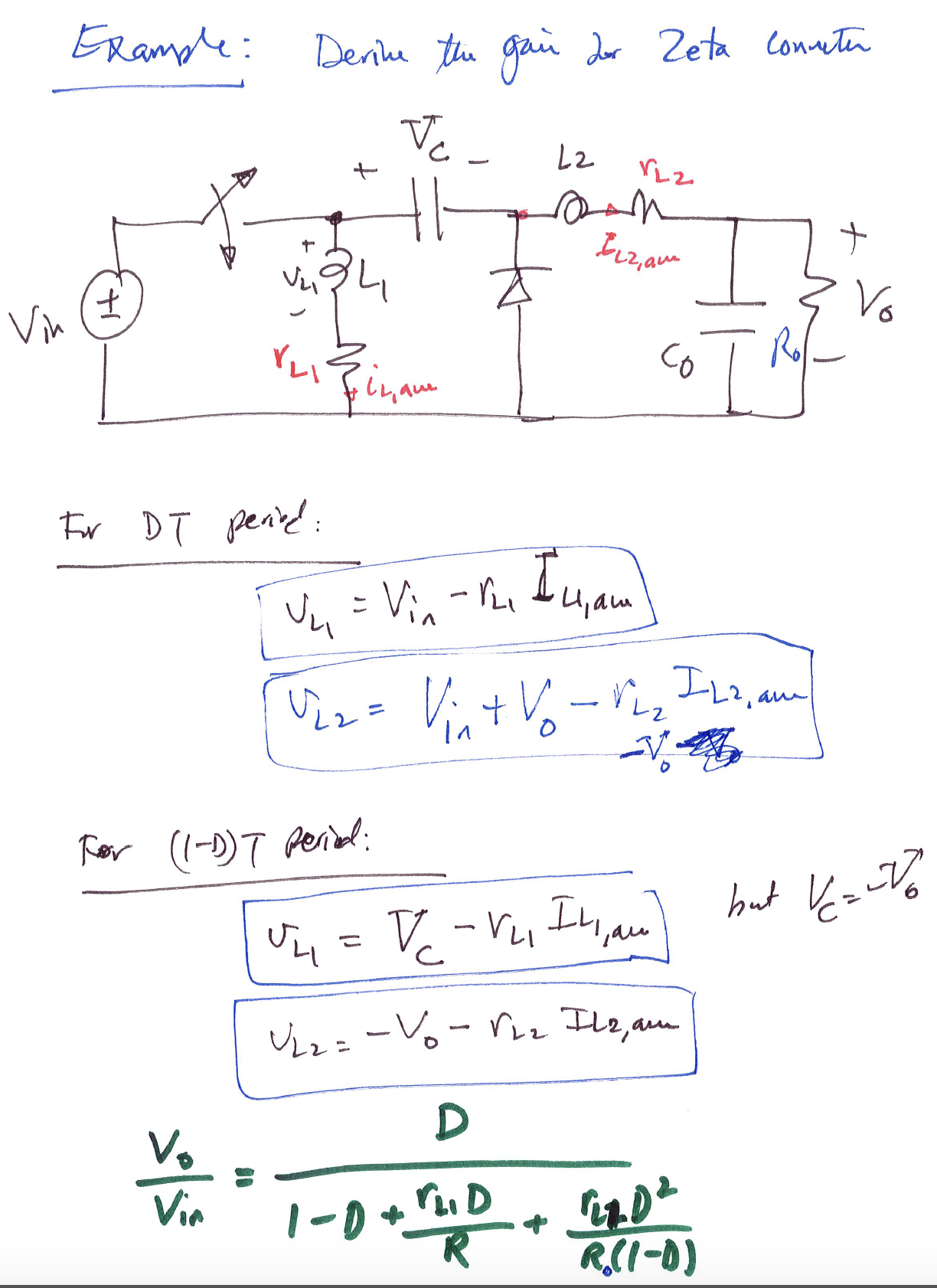 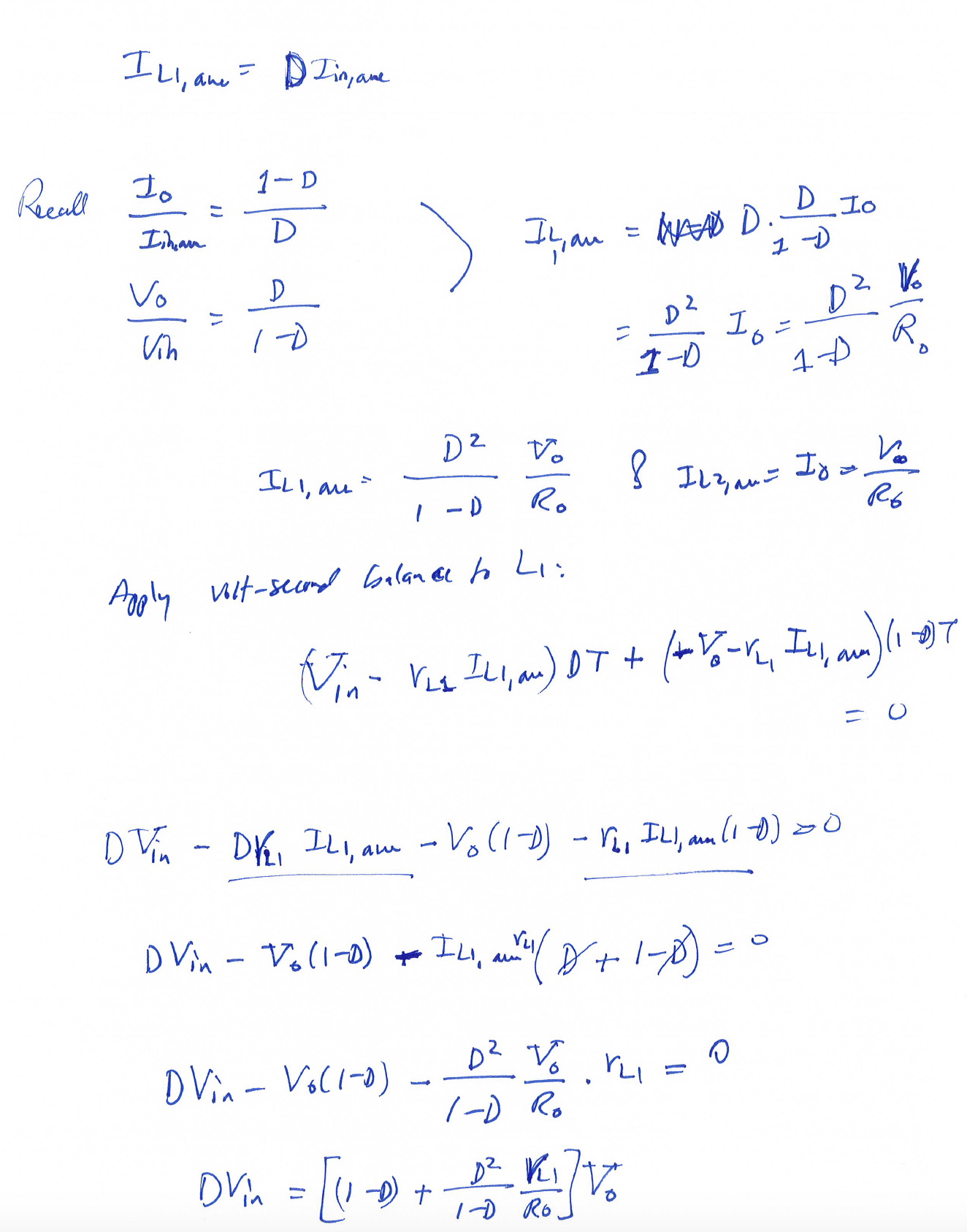 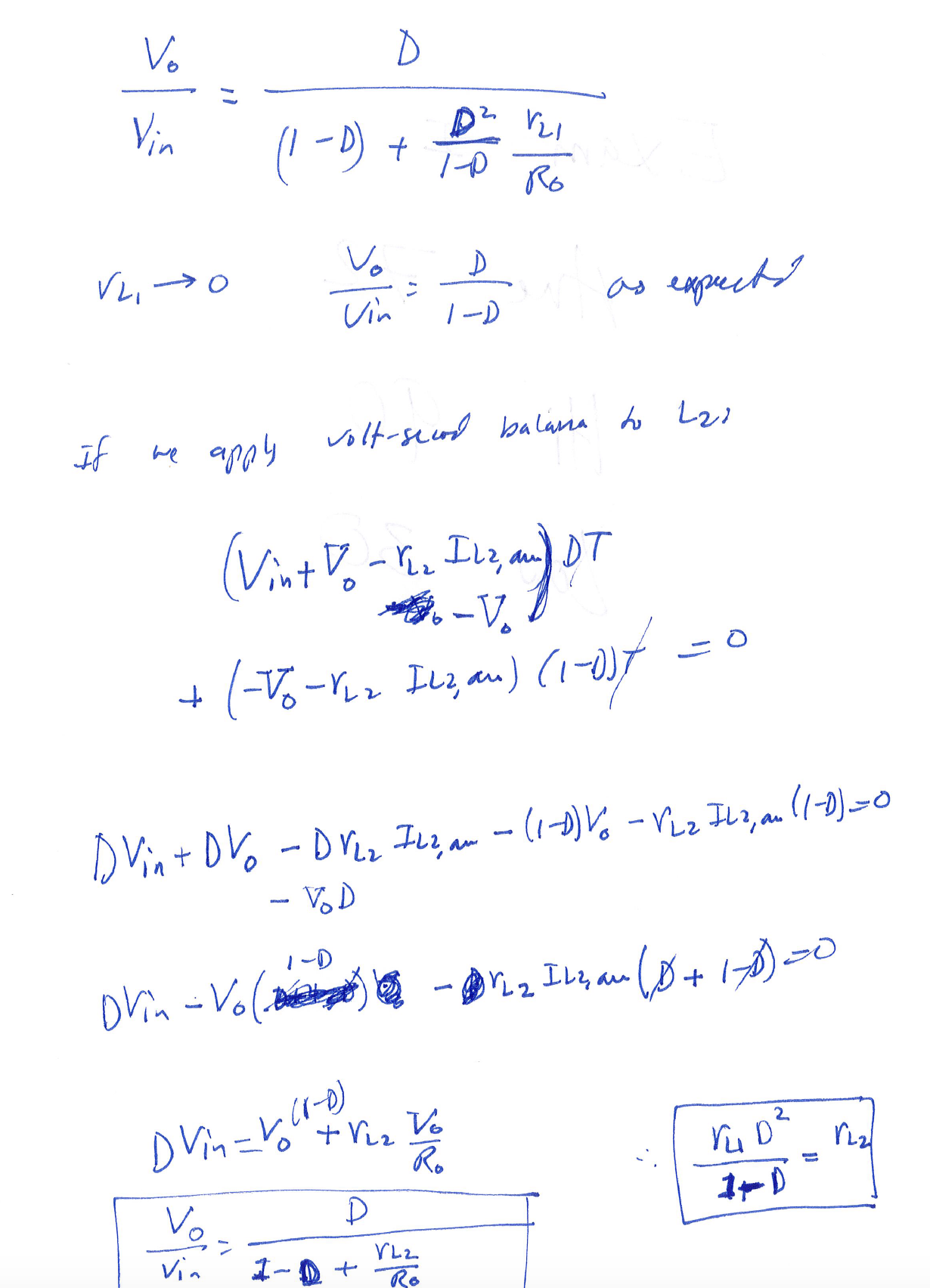 Current Driven conventional DC-DC Converters
Example – Current driven DC-DC converters
Consider the following current driven converter:
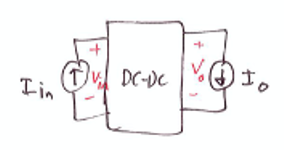 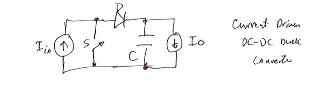 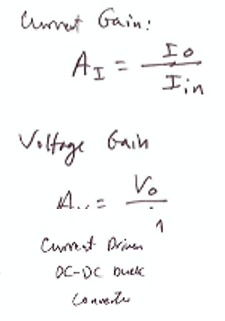 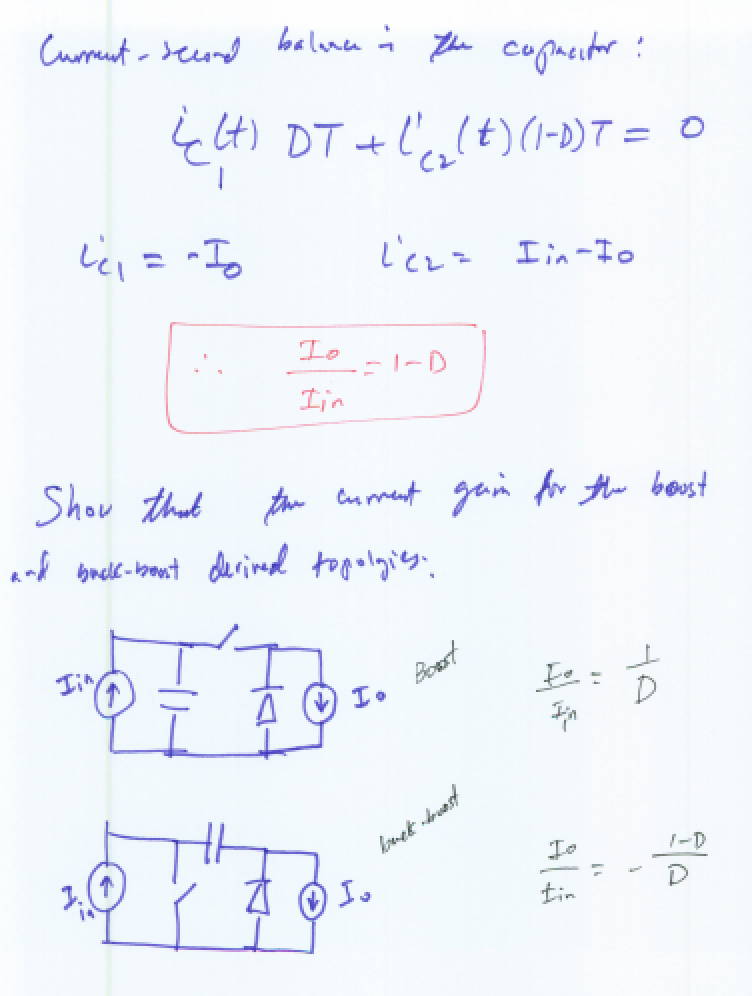 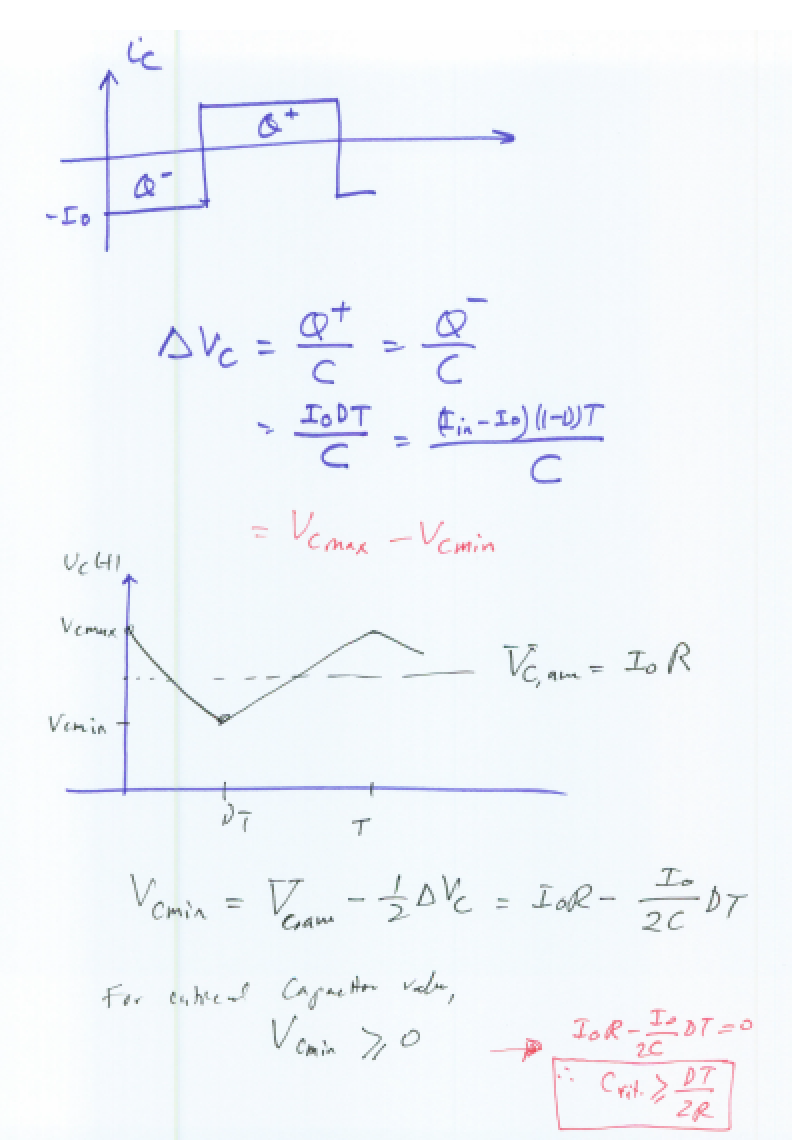